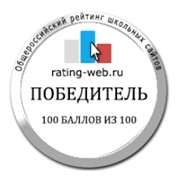 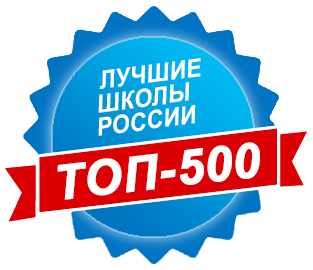 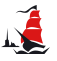 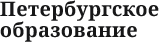 Публичный доклад о деятельности педагогического коллектива ГБОУ гимназии № 406 по итогам 2016-2017 учебного годаПринят на педагогическом совете от 29.08.2017 года, протокол №1
Педагогические достижения
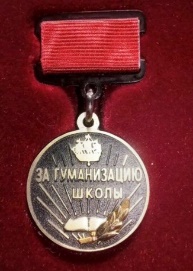 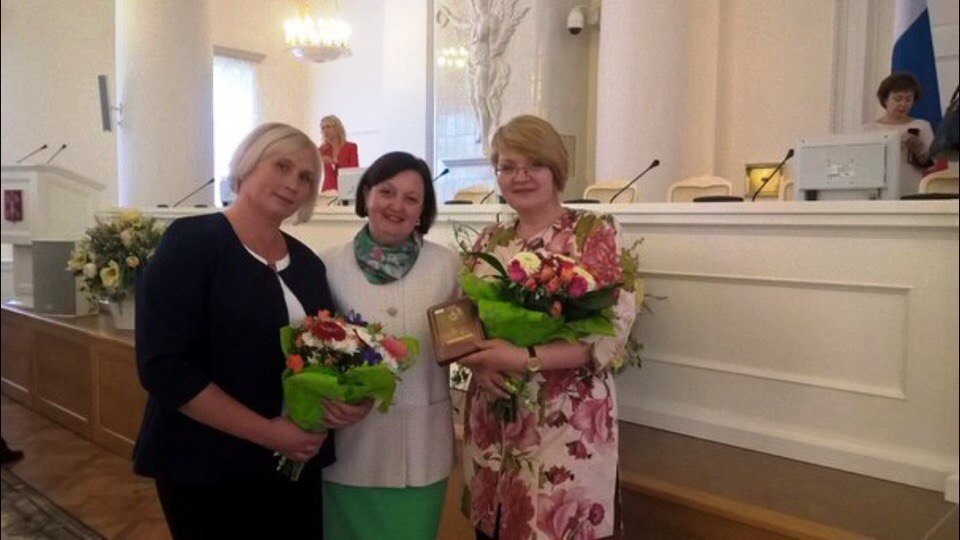 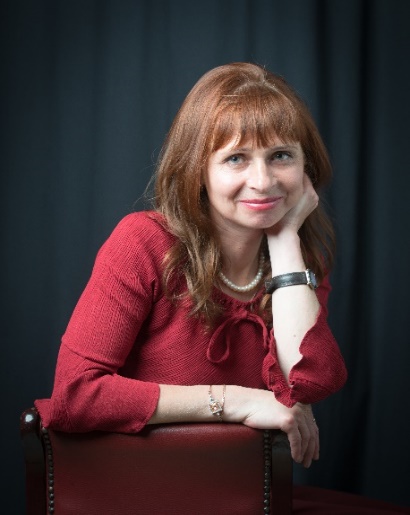 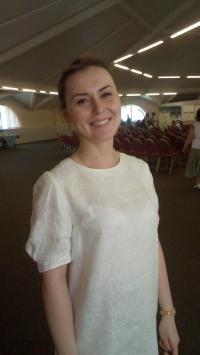 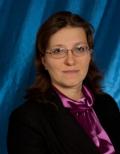 Педагогические достижения
Татьяна Яковлевна Ерёмина Указом Президента Российской Федерации В.В. Путина  награждена Медалью Пушкина за заслуги в области просвещения, гуманитарных наук и литературы
Сибакина Светлана Валентиновна и Сибакина Ольга Алексеевна стали  победителями Всероссийского конкурса педагогических династий «Чтоб не распалась связь времен»
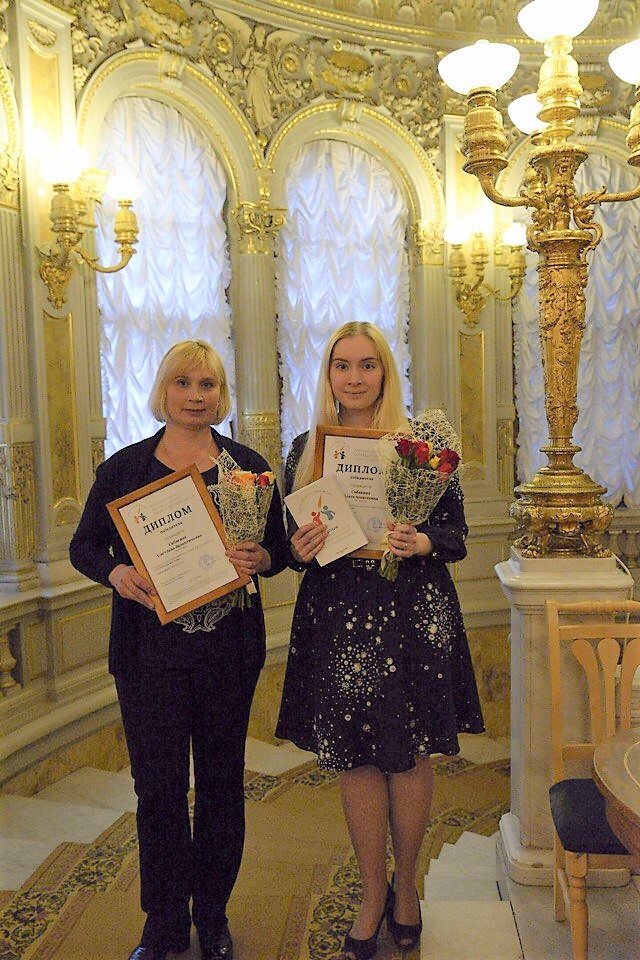 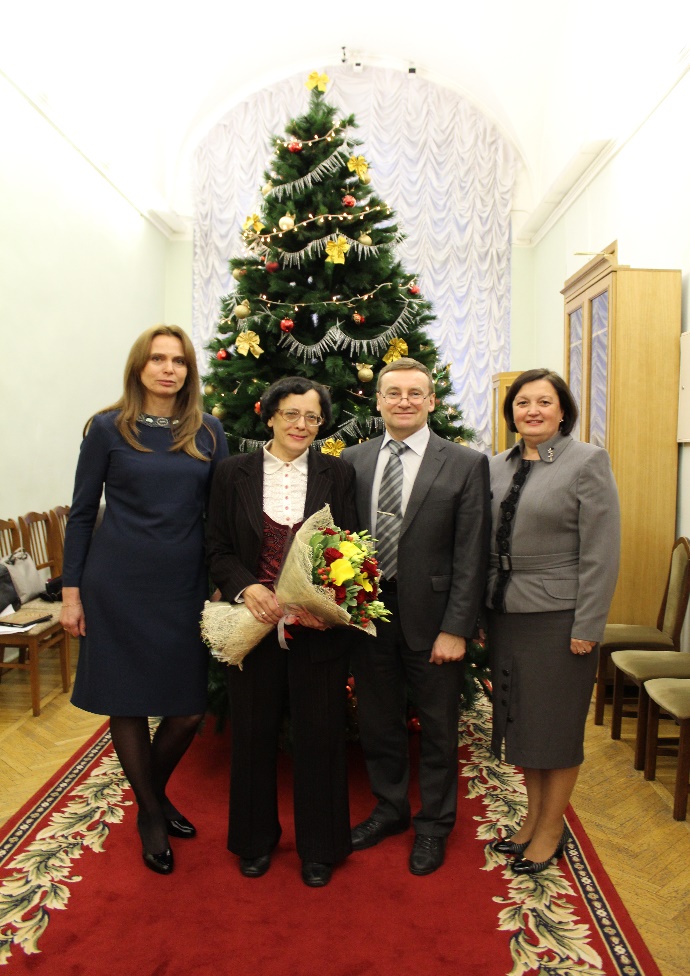 Общие сведения о количестве обучающихся
.
Итоги успеваемости обучающихся в 2016-2017 учебном году
Рейтинг результатов ОГЭ ГБОУ гимназии №406
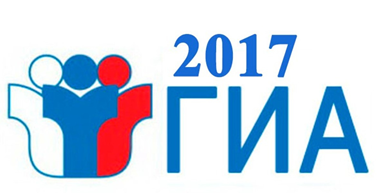 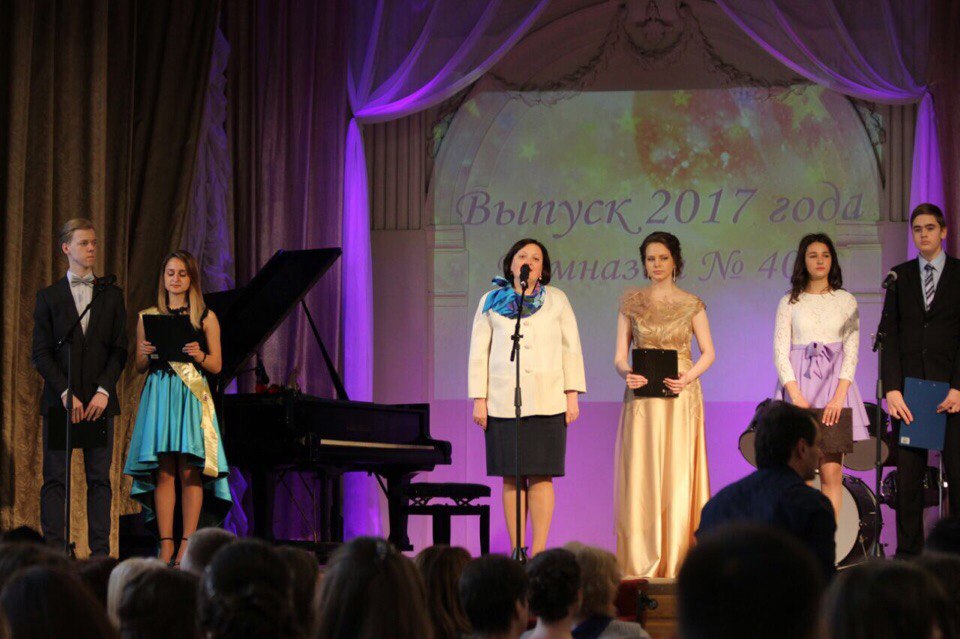 Рейтинг результатов ЕГЭ
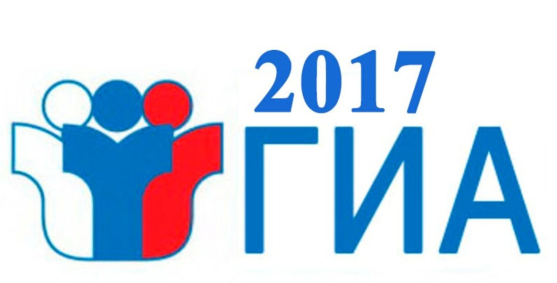 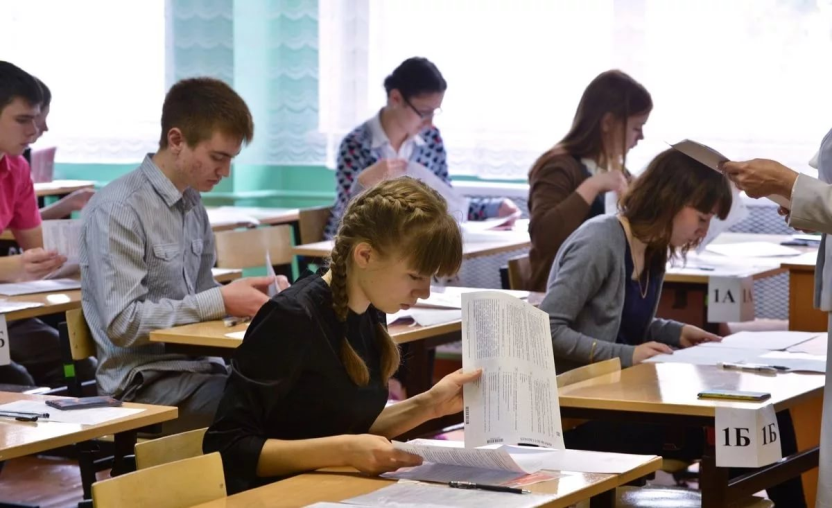 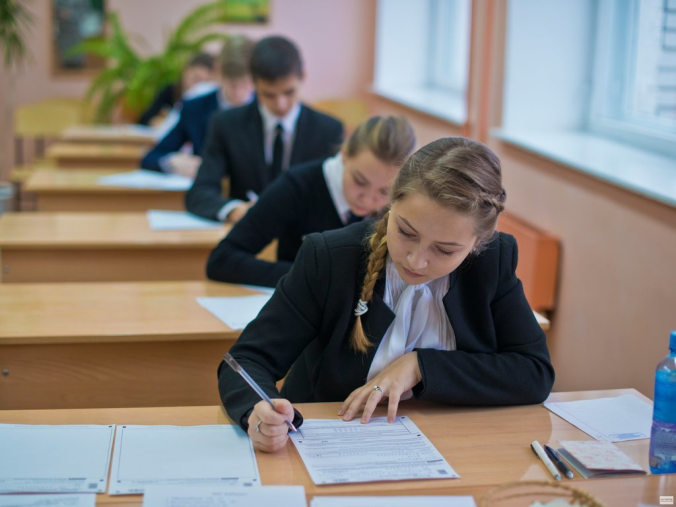 Динамика результатов ЕГЭ
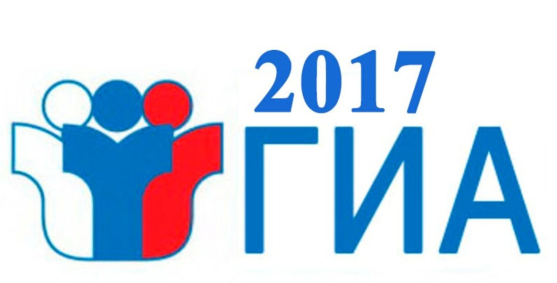 100 баллов по литературеШанцына Кристина, ученица 11 «В» классаучитель высшей категории Нестерчук О.Н.
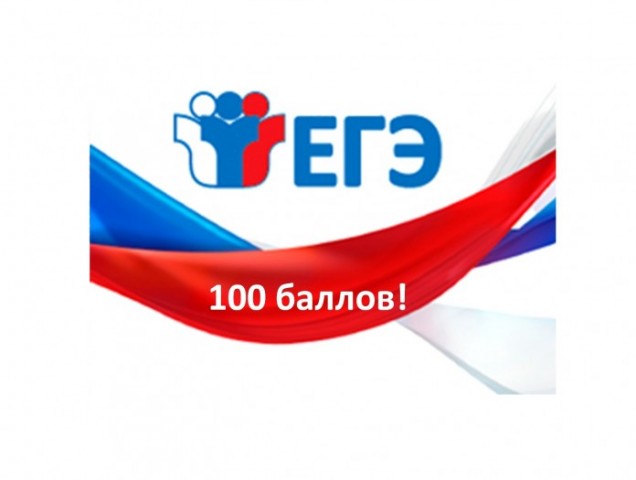 100 баллов по историиШпытев Александр, 
ученик 11 «В» класса
учитель высшей категории
Кобзева Н.Д.
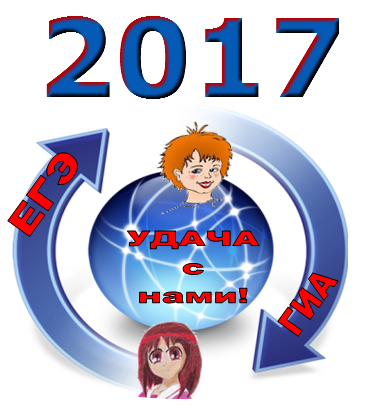 ОУ Пушкинского района, выпускники которых получили 100 баллов по ЕГЭ
Победители и призёры Всероссийской олимпиады школьников
Радуемся, гордимся, поздравляем!
Награждены знаком «За особые успехи в учении»: 
Власова Майя, Полозова Анастасия

Награждены знаком Губернатора Санкт-Петербурга 
«За особые успехи в обучении»:
Жидков Никита, Шпытев Александр
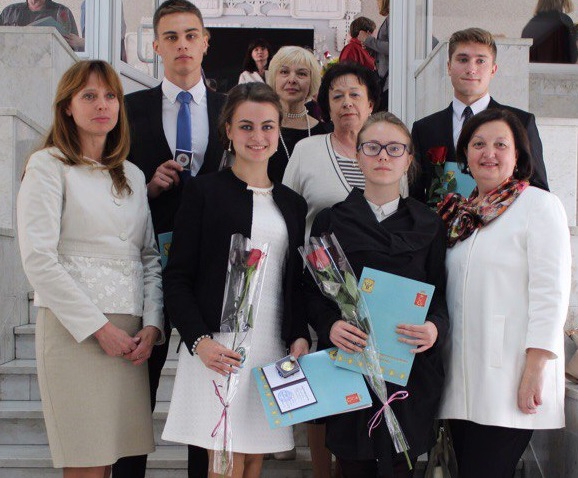 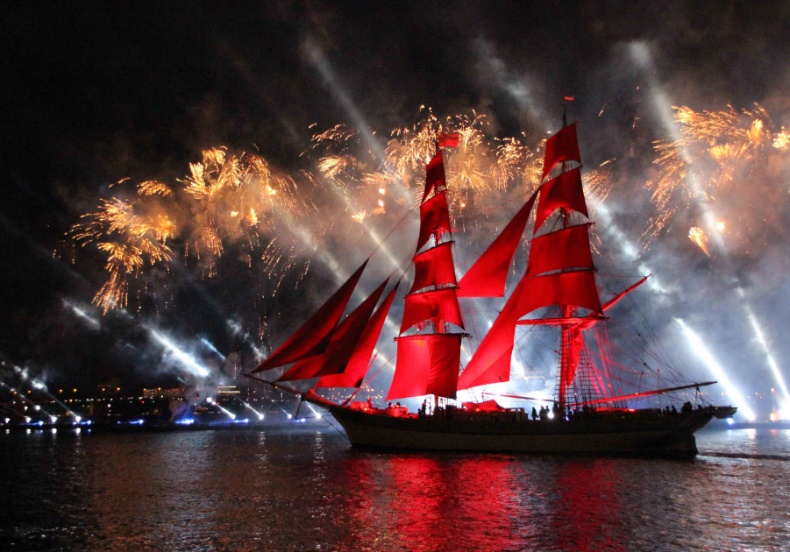 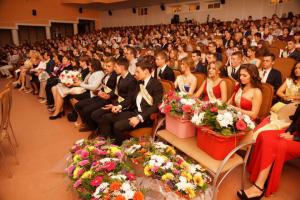 Инновационный опыт работы ГБОУ гимназии №406
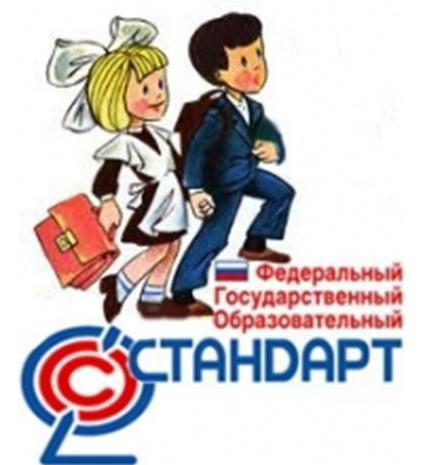 Проектно-исследовательская деятельность
Научно-практическая конференция «Царскосельские старты»

Исследовательская конференция 
младших школьников 
«В науку первые шаги»
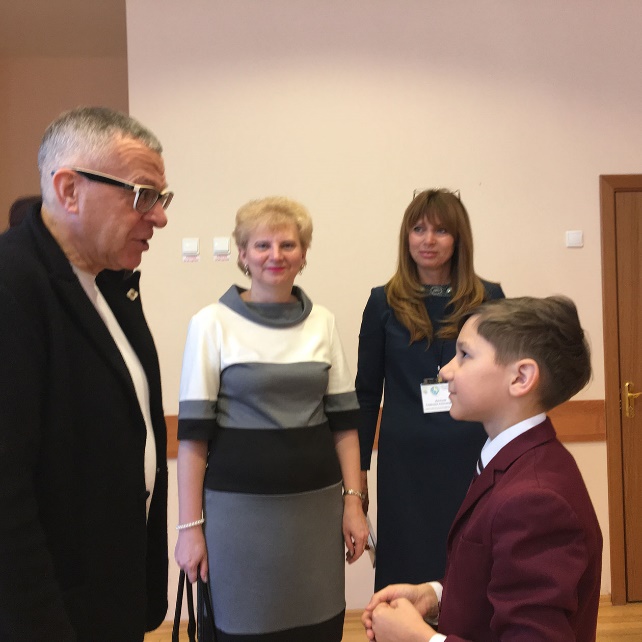 В каждом человеке солнце. Только дайте ему светить.                                                                                 Сократ
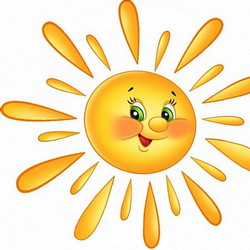 Международное сотрудничество
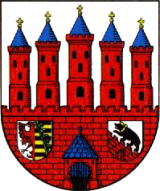 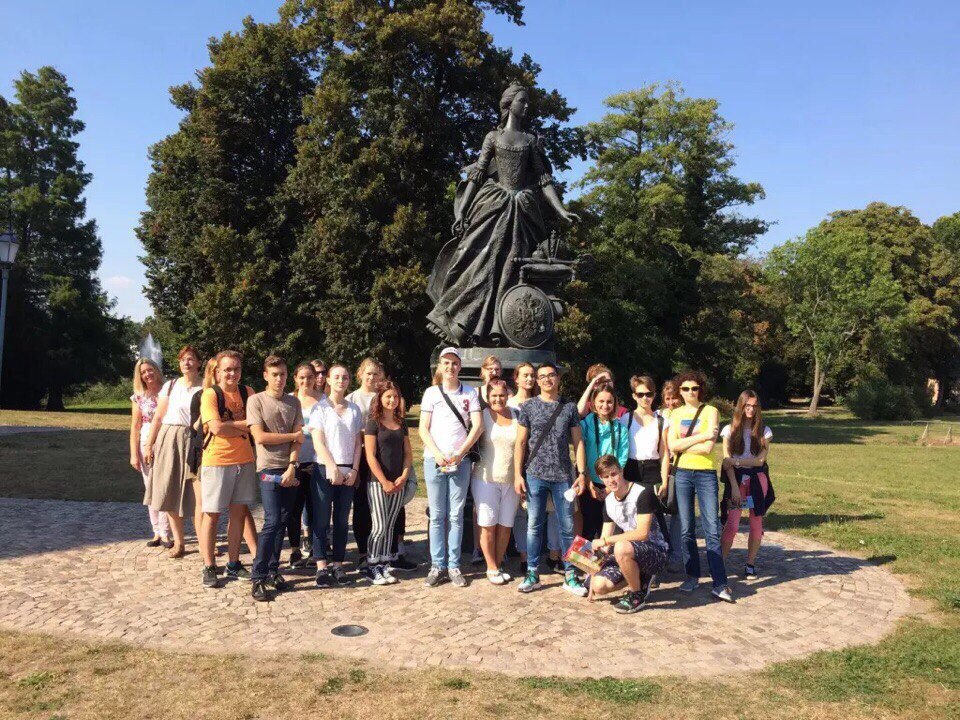 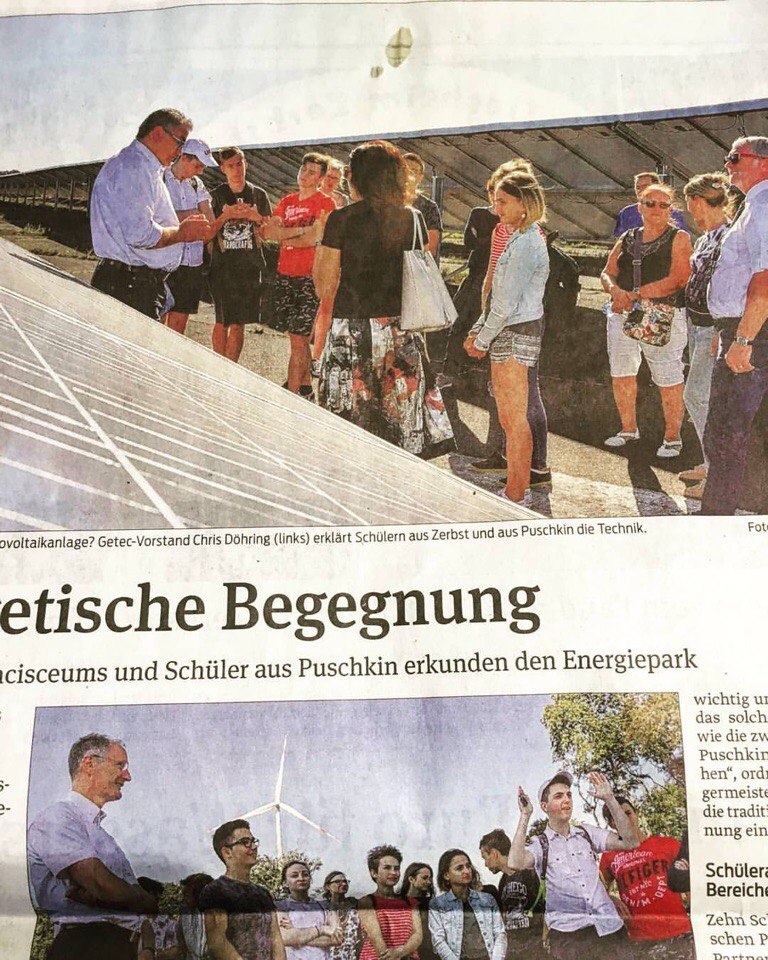 Гимназия Францисцеум 
г. Цербст, Германия
Финансово-экономическая деятельностьБюджет за 2016 год исполнен на 100%. В 2016 году выделены ассигнования на выполнение ГЗв сумме  84 686 700,00 руб. ,в том числе:
Поздравляю всех учеников, коллег и родителей с началом нового учебного года! Ребята, постигайте науки, раскрывайте свои таланты, цените то, что у вас есть. Вы обучаетесь в  гимназии, которая в 2016 году вошла в ТОП 500 лучших учреждений РФ и входит в рейтинг Санкт-Петербурга по высоким образовательным достижениям. У нас работают самые талантливые и мудрые учителя, которые готовят 100-бальников по ЕГЭ, победителей и призеров Всероссийской олимпиады школьников. У нас царит атмосфера уважения, добра и высокого  профессионализма. Выпускникам гимназии я хочу пожелать успехов в достижении целей. Помните Маленького принца? Он хотел знать, зачем звезды светятся. «Наверно, затем, чтобы рано или поздно каждый мог вновь отыскать свою». Я желаю каждому отыскать свою звезду удачи, которая будет вам сопутствовать на завершающем этапе школьной жизни. Пусть в новом учебном году оправдаются наши ожидания, воплотятся в жизнь намеченные планы. Всем крепкого здоровья, успехов, победной высоты!
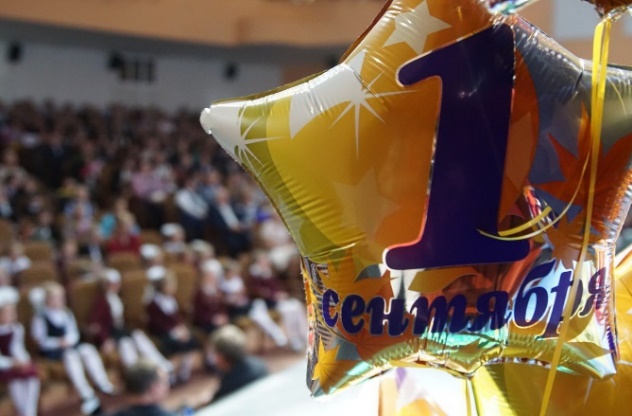